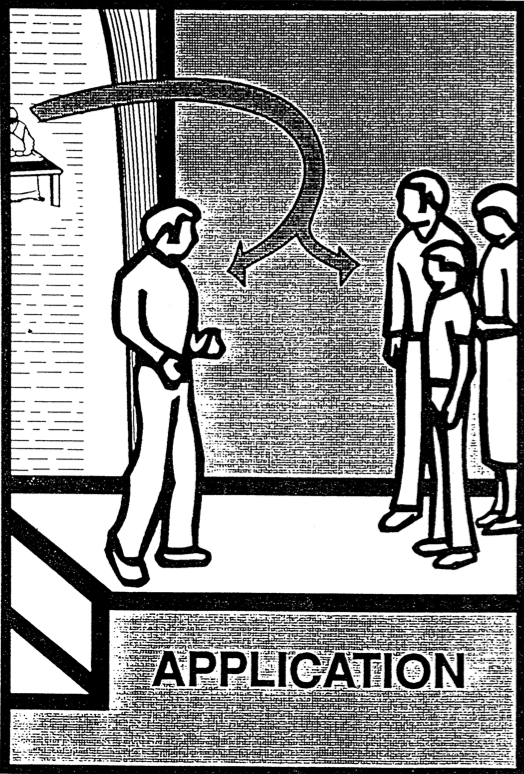 50
Now we are ready to ask what the text means to me!
应用经文
顾力凯博士 新加坡神学院
BibleStudyDownloads.org
为什么有那么多的传道无法帮会众们应用经文？
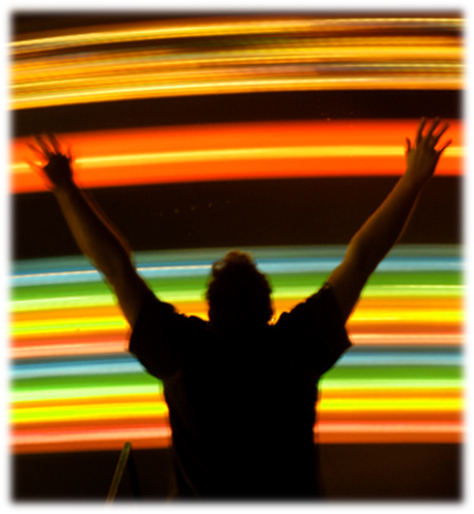 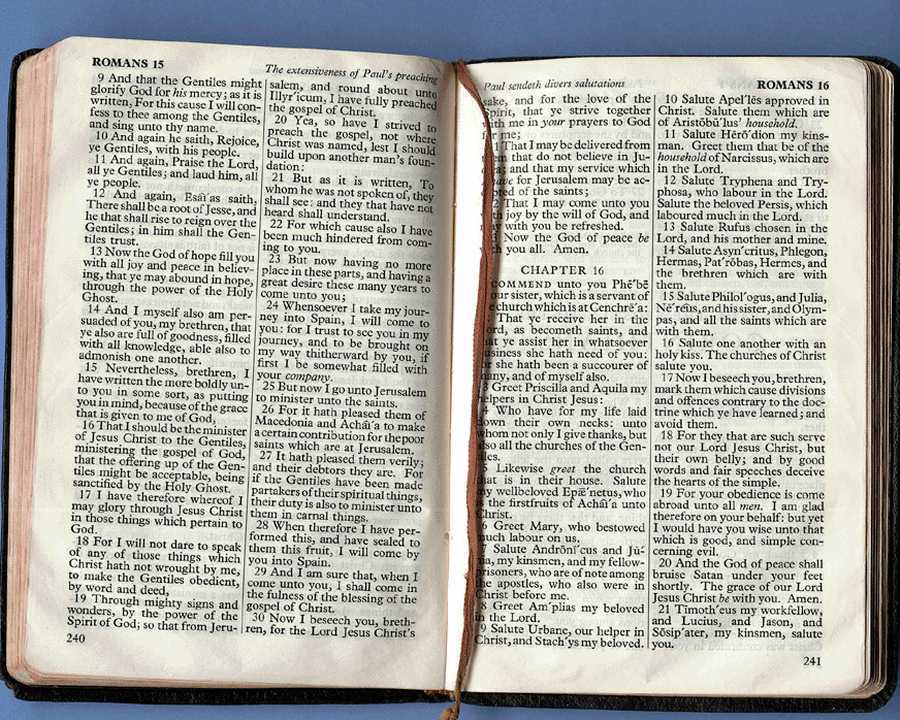 70
祈求有个谦卑的灵
按照 1 到 6 的步骤 （27-28页)
应用经文
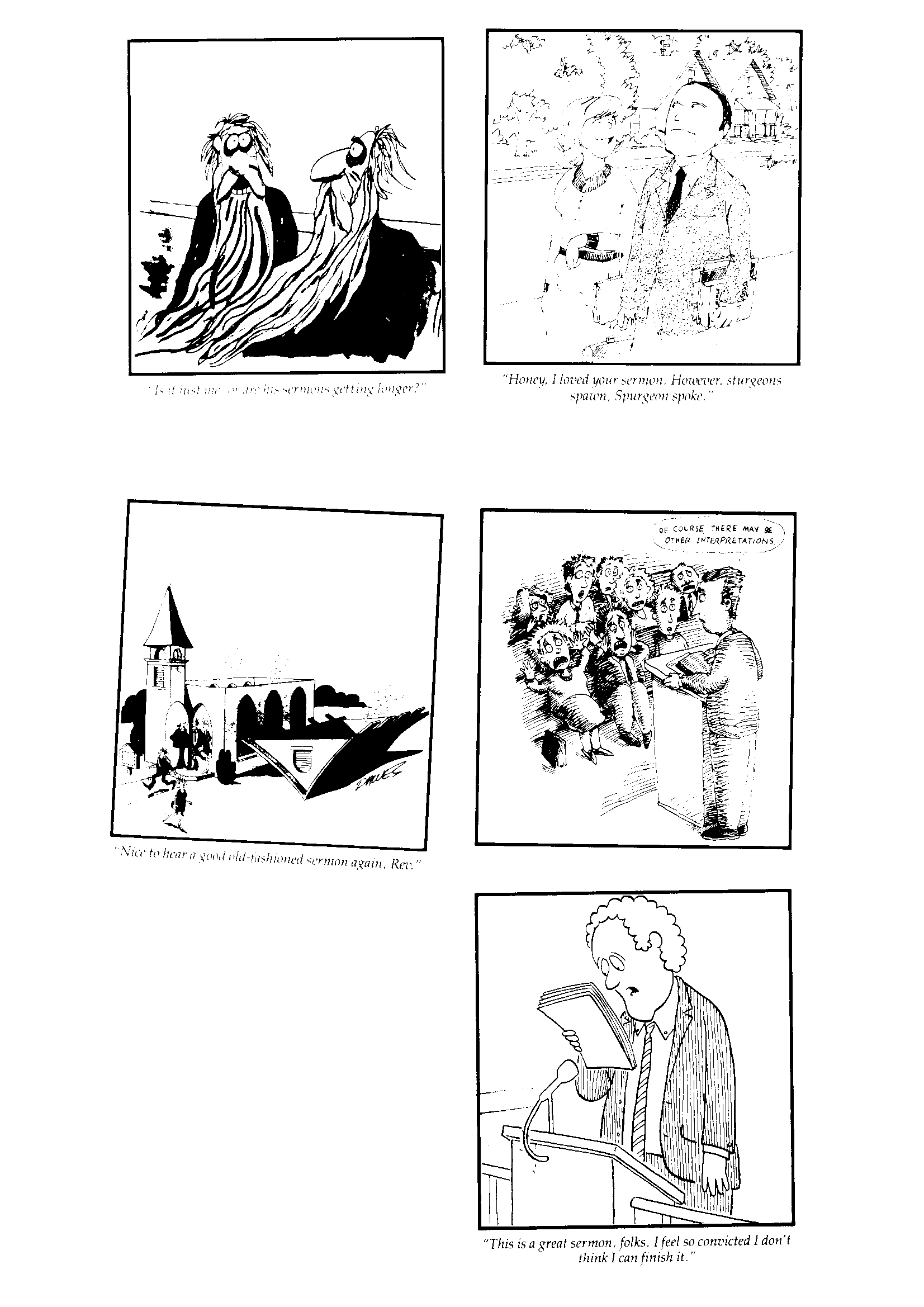 首先应用你生活中的例子!
“各位，这是个超好的讲道， 但我确定我不能把它讲完！
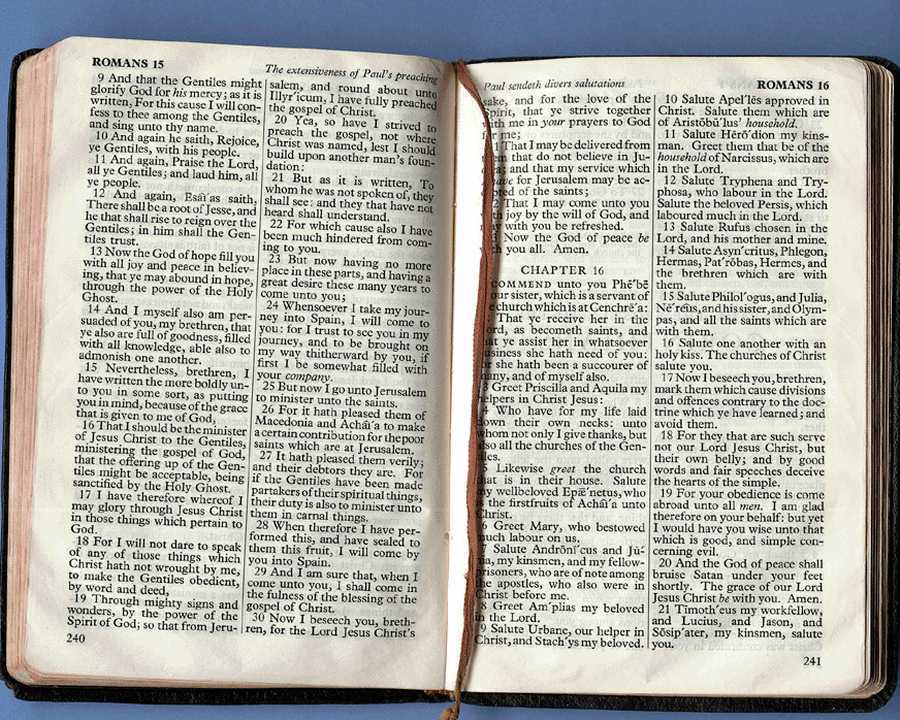 70
祈求有个谦卑的灵
按照 1 到 6 的步骤 (27-28页)
在你的生活中里参阅讲道的概念CPS (71页)
在他人的生活中里参阅讲道的概念CPS (71页)
应用经文
71
在生活的领域里应用圣经
你与神的关系
你与你自己的关系
你与他人的关系
你与敌人的关系
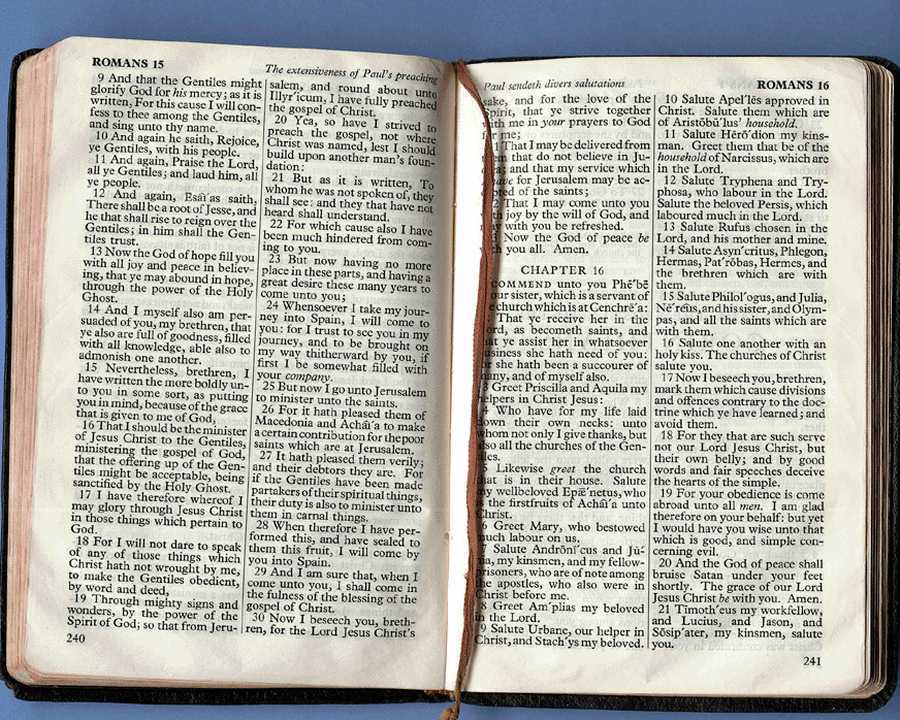 70
祈求有个谦卑的灵
按照 1 到 6 的步骤 (27-28页)
在你的生活中的关系里参阅讲道的概念CPS (71页)
在他人的生活中里参阅讲道的概念CPS (71页)
赶紧应用
应用经文
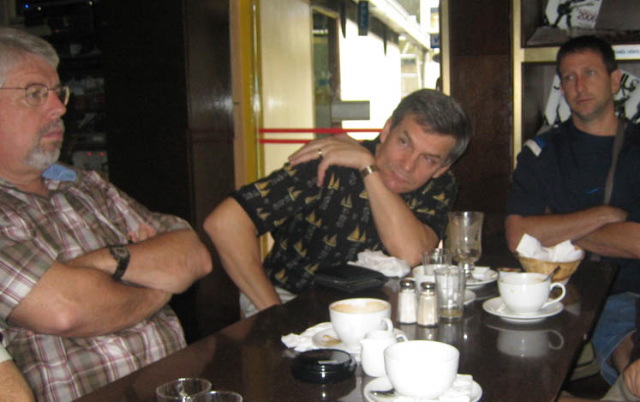 弟兄们
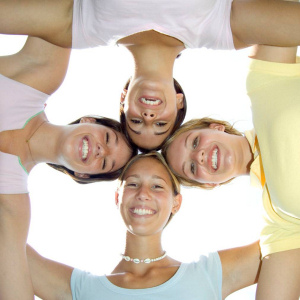 72
姐妹们
应用在不同的群体里
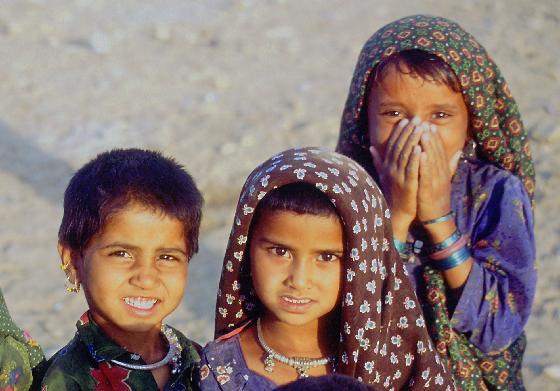 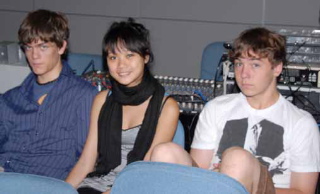 孩子们
学生们
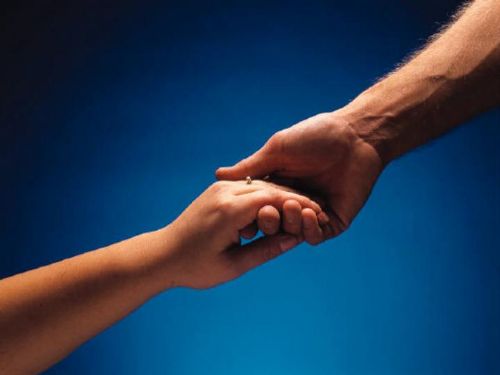 如何恢复人与人的关系
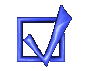 马太福音 18:15-20
10 December 2006
6 March 2011
马太福音 18:15-20
倘 若 你 的 弟 兄 得 罪 你 ， 你 就 去 ， 趁 着 只 有 他 和 你 在 一 处 的 时 候 ， 指 出 他 的 错 来 。 他 若 听 你 ， 你 便 得 了 你 的 弟 兄 ； 他 若 不 听 ， 你 就 另 外 带 一 两 个 人 同 去 ， 要 凭 两 三 个 人 的 口 作 见 证 ， 句 句 都 可 定 准 。 若 是 不 听 他 们 ， 就 告 诉 教 会 ； 若 是 不 听 教 会 ， 就 看 他 像 外 邦 人 和 税 吏 一 样 。我 实 在 告 诉 你 们 ， 凡 你 们 在 地 上 所 捆 绑 的 ， 在 天 上 也 要 捆 绑 ； 凡 你 们 在 地 上 所 释 放 的 ， 在 天 上 也 要 释 放 。 我 又 告 诉 你 们 ， 若 是 你 们 中 间 有 两 个 人 在 地 上 同 心 合 意 的 求 甚 麽 事 ， 我 在 天 上 的 父 必 为 他 们 成 全 。因 为 无 论 在 那 里 ， 有 两 三 个 人 奉 我 的 名 聚 会 ， 那 里 就 有 我 在 他 们 中 间 。
如何
恢复15-17
应用这经文的意思…
[Speaker Notes: Jesus ended his teaching on restoring Christians in sin by commanding that unrepentant believers be treated like a pagan or tax collector—but how this?  What does it mean?]
神向你说什么？
a.  教会的群体
M
M
M
M
M
M
M
M
M
M
M
b.  你的生活
M
M
M
M
M
S
M
M
M
M
M
M
M
M
c.  帮助他人
M
M
M
[Speaker Notes: Apply restoring relationships in at least three areas…]
采取不应当的管教
Sins Worthy of Discipline
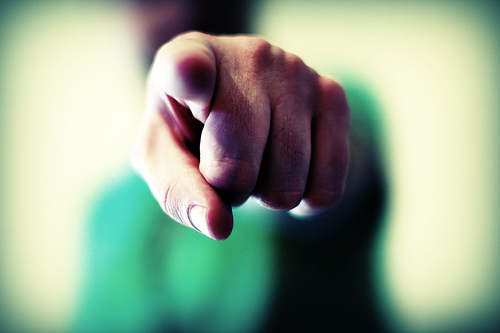 逐出教会!
[Speaker Notes: Sometimes we can show what to do by also telling first what NOT to do…]
如何管教像那些 “外邦人或税吏”
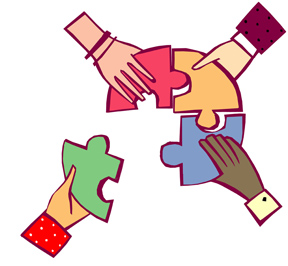 最糟糕
未信徒
Sins Worthy of Discipline
别称他为基督徒
向这人传福音
别让他领圣餐
解除他在教会的姿格
解除他在教会的资务
“要把这样的人交给撒但”(歌前5:5).
不可与他吃饭(歌前5:11).
禁止他参加教会？
73
Zuck 九十个动词
如果你不能从这些九十个动词里想出一些应用例子，那么你就是没希望了！
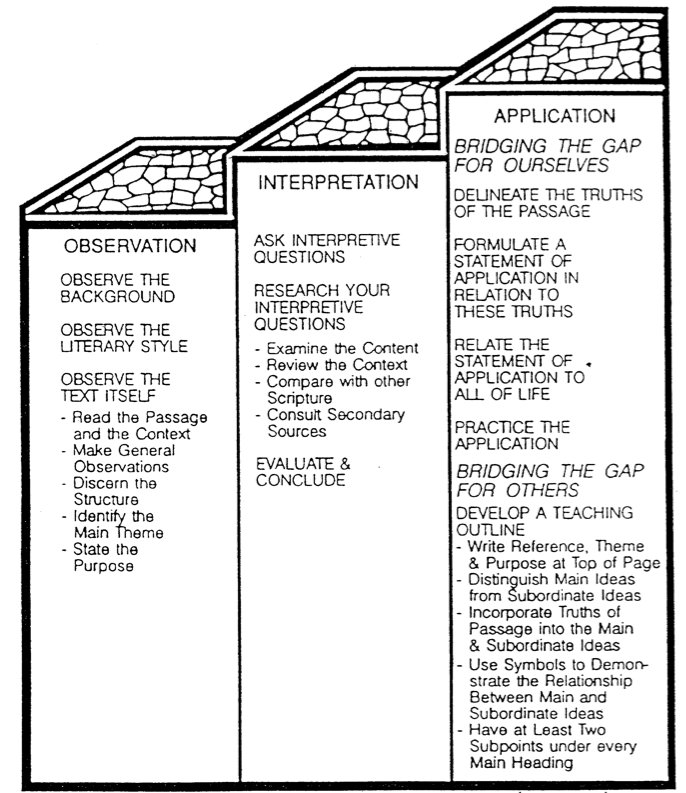 63
Conclusion
免费获得该讲解!
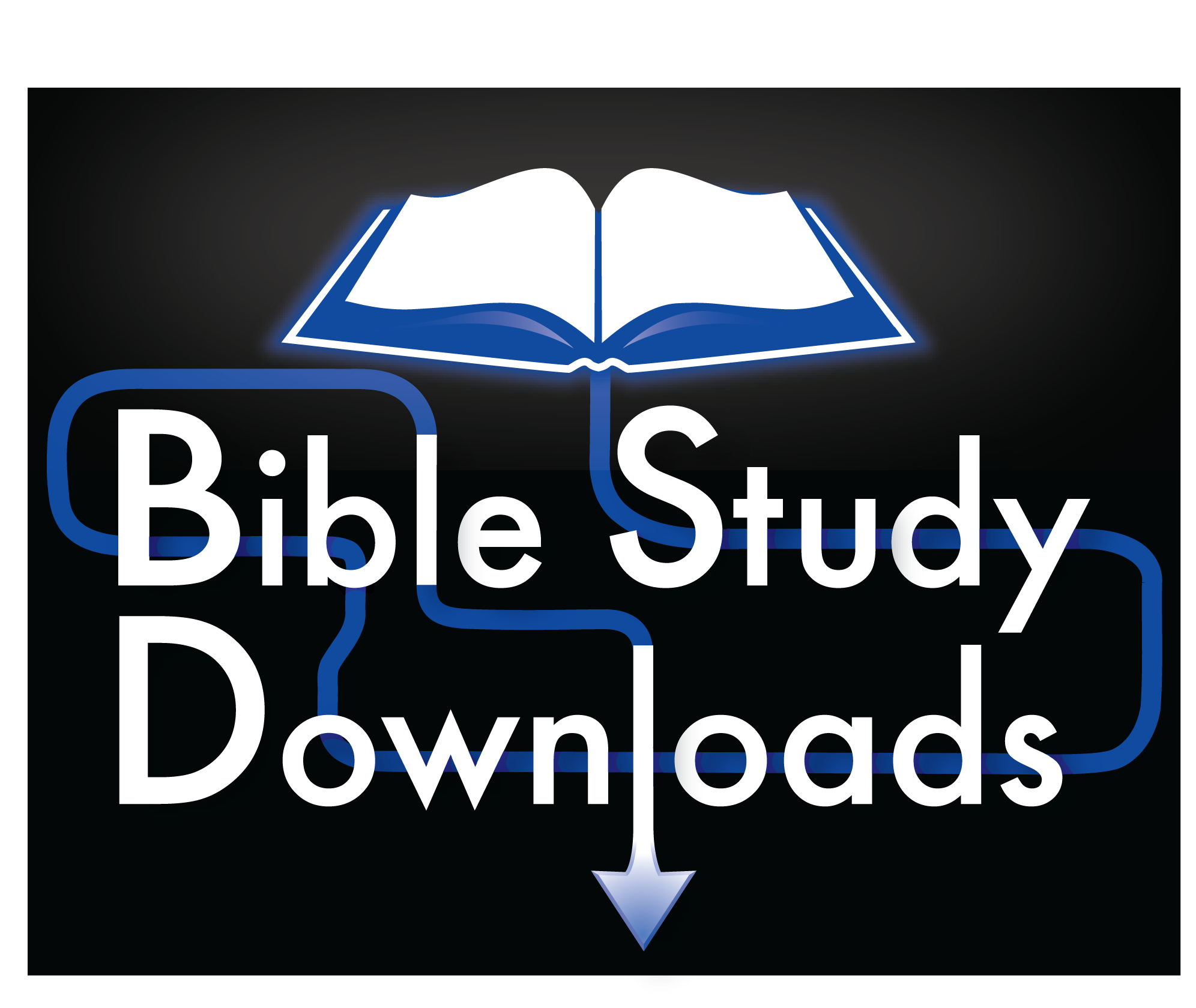 圣经学习下载
圣经研读材料链接地址 biblestudydownloads.com
圣经学习链接地址 biblestudydownloads.com
[Speaker Notes: The explanation for free!
Bible Study materials link address (top) translated by Michele Ang 15 Jan 2015
Bible study (bottom)]
Black